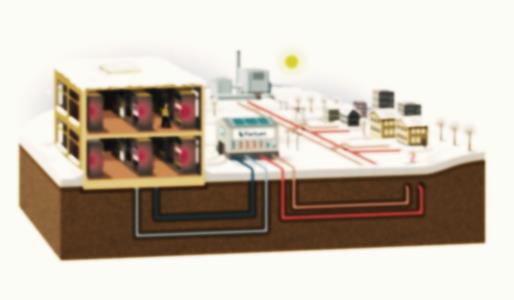 An-Najah National University
Faculty of Engineering
Mechanical Engineering Department
District Heating Network
Prepared by:

 	Mahmoud Salem
 	Mahmoud Ghanem
	Basem Daghlas
	Mohammad Daragmeh
Supervisor:

      Eng. Luqman Hirzallah
Contents :
Introduction
System Components
 Network design
 Calculations
 Conclusion
Introduction :
Definition
District Heating Network : is a system for distributing heat generated in a centralized location for residential and commercial for heating and production of domestic hot water.
Benefit of DH:
Organize the heat production
 Reduce the risk and maintenance
 Easy to use and control
 Make cities more pleasant places
Components :
The System consist of
Boiler
Pipe Network isolated
Pumps
Heat Exchanger for each building
Valve and accessories
: Boiler
We select  model Rex 450 for the center Boiler.


We select vertical centrifugal pump with 6 bar and capacity 20 l/s
: Pumps
: Pipes
We select stainless steel pipe with Insulation 
u= 0.14-0.41 w/m.c
How Its Work
Literature Review in Palestine
This project will be the first in Palestine is not implemented yet in Palestine even though there is need for such a project.
Model :
Representation of reality 
It is required to perform the calculation

In DH networks  the following assumption :
One dimensional geometry 
Junctions between components occurs in points
Network design
Topological representation
  we use graph theory to determine nodes and branch's
Physical representation
 we use fluid dynamic equations and thermal equation
Topological representation
A graph is a representation of a set of connected objects.
This representation is based on two concepts: the node and the branch
Nodes are used to describe a section at which two or more components are connected. the nodes of fluid network usually correspond to junctions
 A branch is a line that is bounded by two nodes
Physical representation
Incidence matrix
The interconnection between the nodes and branches is expresses by the incidence matrix
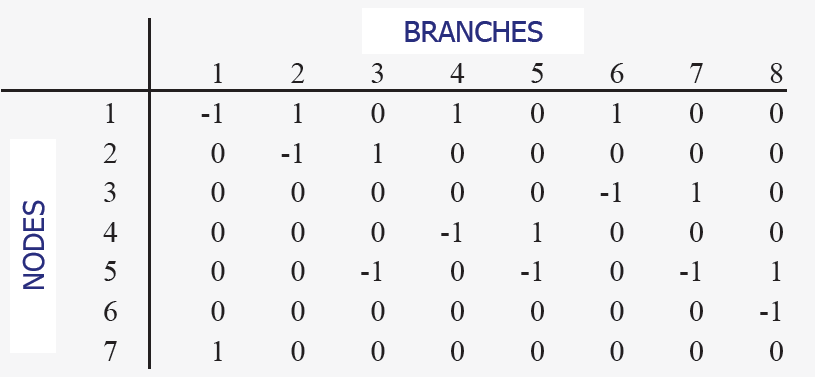 Calculations :
We have assumed heating load is 120(watt)  per area and we have 38 building
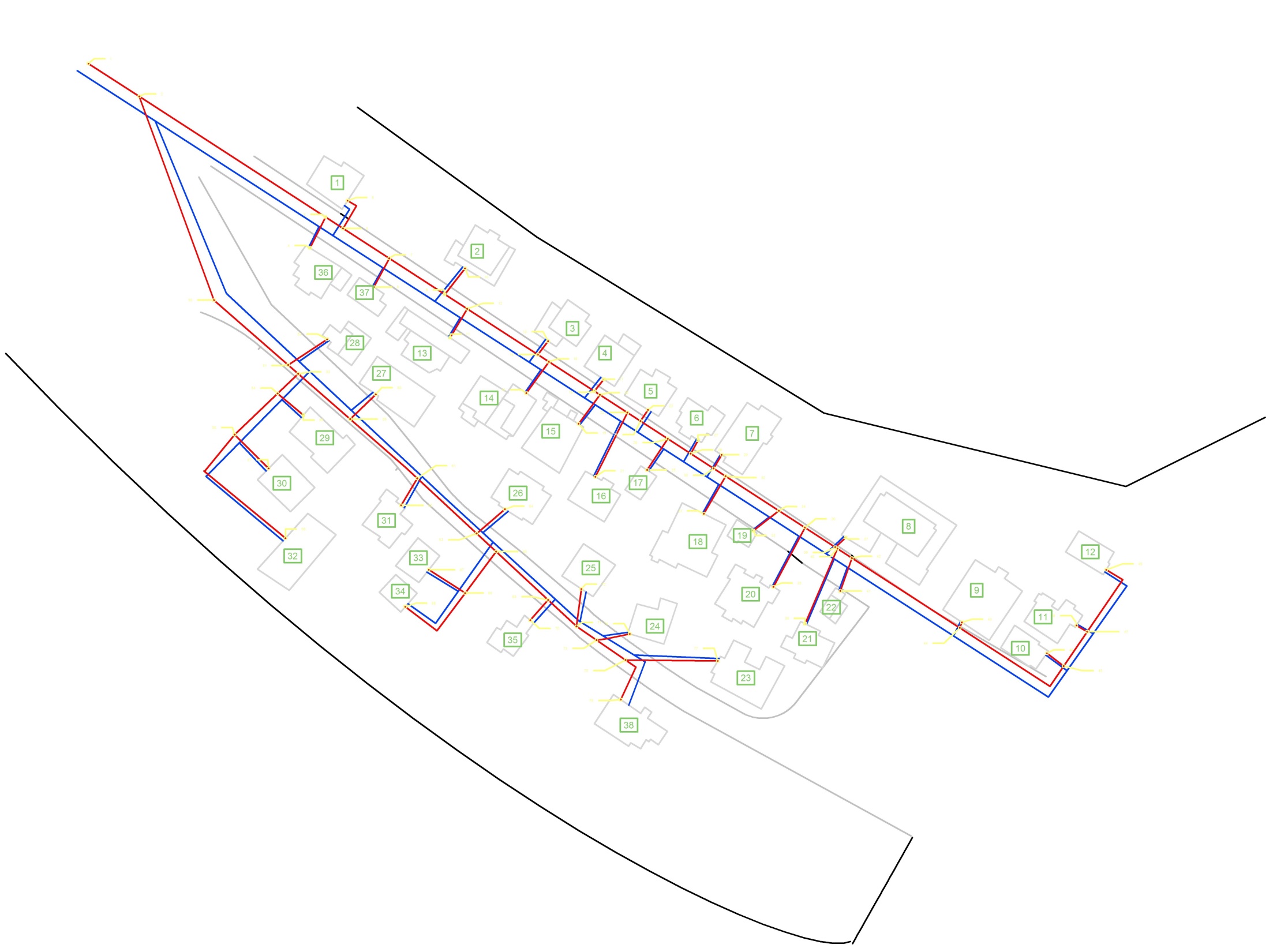 Pressure loss
Mass flow rate
Temperature
Compressed fluid check
From compressed  thermodynamics  table flow  the pressure found 5 bar at 120°C ,so using a pump greater than 5 bar to take over friction to be fluid compressed liquid .
Pump Cavitation check
Comparison between traditional and central district heating systems
Propane and Electricity
Conclusion:
This system in our country is not feasible due to the high cost of oil derivatives.
This system can be applied in our country through the waste to energy furnace or utilize gas located on Gaza Strip.
Before the end we have small videos for DSH